Modernismobrasileiro2ª fase
poesia
Exposto ao horror de duas grandes guerras, o ser humano vive tempos sombrios em meados do século XX. O que significa estar no mundo? A esperança deve ser depositada nos indivíduos ou projetada na espiritualidade? Confrontada com questões como essas, a literatura precisa encontrar novos caminhos, abandonando a relativa leveza que a marcou no início do século XX.

Walter Benjamin, O narrador (escrito em março de 1936). Magia, técnica, arte e  política – textos passam a ser estudados no Brasil só na década de 60 do século XX, mas tem o assunto contemporâneo, assim como Adorno (autor de Indústria Cultural – de 1947). Ambos da escola da Escola de Frankfurt (desde 1926).
Um mundo as avessas: guerra e autoritarismo
Quebra da bolsa de valores, diminuição do mercado consumidor no mundo e consequentemente do café brasileiro.
A segunda fase modernista
A segunda fase do modernismo  tem como marco o ano de 1930 e final de 1945.  Nesse período vigorou a “Era Vargas” e ditadura  do Estado Novo e foi marcado por um período que culminou a Segunda Guerra mundial, o que influenciou a escrita  da poesia dos autores da segunda fase.
Em 1937, o Congresso Nacional foi fechado. Estava decretado o Estado Novo. Vargas passou a exercer o poder de modo autoritário e centralizador. O Departamento de Imprensa e Propaganda (DIP) perseguiu e prendeu muitos escritores, acusados de subversão. 
A Segunda Guerra deixou como legado mais do que ruínas de cidades arrasadas por bombardeios. Ela nos obrigou a enfrentar a barbárie humana e a reconhecer que o preconceito e o desejo desmedido de poder podem levar à perda de milhões de vidas. "Meus olhos são pequenos para ver o mundo que se esvai em sujo e sangue", escreve Drummond em 1944, registrando o espanto dos poetas ao refletir sobre a perversidade de que o ser humano é capaz.
O lançamento das bombas atômicas, em agosto de 1945, em Hiroshima e Nagasaki, criava definitivamente o contexto para que a arte assumisse uma perspectiva mais intimista e procurasse respostas para as muitas dúvidas existenciais, desencadeadas por todo esse cenário de horror e de destruição. É assim que, passada a agitação inicial, o Modernismo brasileiro atinge, por volta de 1930, sua fase áurea
Na poesia, a fase do nacionalismo crítico, que promovia a releitura do passado histórico do Brasil, é superada, e os autores passam a dedicar-se à reflexão sobre o mundo contemporâneo, usando todos os recursos a disposição da criação poética, aproveitando as conquistas da primeira geração e outras ferramentas relacionadas à forma.
A obra que marca o início do modernismo de segunda fase é o livro Alguma poesia, escrito pelo poeta Carlos Drummond de Andrade, esse seria seu livro de estreia com poemas de destaque em sua obra como “  Poema de sete faces” e “ No meio do caminho”.
O projeto literário da poesia da segunda geração modernista
A análise do ser humano e de suas angústias, o desejo de compreender a relação entre o indivíduo e a sociedade da qual faz parte são os elementos recorrentes na poesia produzida na década de 1930. 
Principais características 
O mesmo espírito de troca de experiências que caracterizou o grupo organizador da Semana de Arte Moderna contamina jovens escritores de diferentes partes do Brasil e os leva a aderir ao projeto maior de transformação da literatura nacional
Assim como na primeira fase vigora a experiência estética inovadora;
Poesia voltada para problemáticas sociais
Inspiração no Surrealismo com uma poesia voltada também para o mundo onírico, como pode ser visto em Murilo Mendes
Linguagem coloquial, mas mais complexa em sua elaboração
Linguagem: tendências diversas
A liberdade para explorar todo tipo de recurso formal;
A seleção de palavras parece sugerir uma opção pela simplicidade, mas a estrutura sintática dos versos é muitas vezes mais elaborada, sinalizando a direção oposta. Essa maior complexidade sintática pode ser associada à própria temática desenvolvida nos textos.
Versos livres e brancos convivem com outros rimados e de métrica fixa. Formas poéticas fixas, como o soneto, também serão revisitadas por todos os poetas, que submetem a linguagem às suas necessidades, valendo-se de todos os recursos (formais ou não) à sua disposição.
Autores importantes
Quando as experimentações estéticas, próprias da 1ª geração, dão lugar a uma poesia mais voltada para as indagações humanas, o interesse dos leitores pela poesia da segunda geração cresce muito e torna célebres alguns de seus representantes, que são conhecidos e comentados até os dias de hoje.

Os autores:
Carlos Drummond de Andrade
Murilo Mendes 
Jorge de Lima
Cecília Meireles 
Vinicius de Moraes
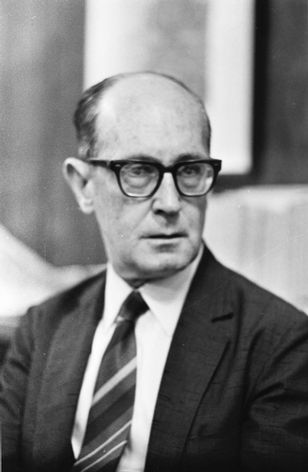 Carlos Drummond de Andrade (1902-1987)
Poeta mineiro, nascido em Itabira.
Obras de destaque:  Alguma poesia (1930), A rosa do Povo(1945), Claro enigma (1951)
Carlos Drummond de Andrade  possui uma poesia voltada para o cotidiano , e a partir de A rosa do povo , passa a ter uma poesia marcada pelo cunho social. Além disse é conhecido como  “gauche”*. Se intitula dessa forma no “ Poema de Sete Faces”, do livro  Alguma Poesia, uma espécie de poema apresentação do poeta.
Presença de metapoemas ( “Procura da poesia” e “ Consideração do poema”) e a importância de se falar sobre a construção poética
Além de poeta , Drummond escrevia crônicas pra jornais e publicou diversos livros de crônicas como “ A bolsa e a vida”, “ Fala , Amendoeira!
Nesse site pode-se encontrar a biografia completa do autor e a cronologia de todas as suas obras http://www.carlosdrummond.com.br/ 

* gauche: palavra francesa, significado :desajeitado
A controvérsia de um poema
Os modernistas o reconheciam como uma manifestação significativa dos novos valores estéticos. 
De outro, a opinião pública via o poema como uma síntese do desrespeito da nova geração de poetas em relação à "boa" literatura.

Obs.: As pedras podem ser obstáculos e acontecimentos marcantes para a vida da pessoa.
Obs.: 
O desencontro do eu com o mundo é o foco aqui.
O poeta enxerga o mundo de forma diferente dos outros, de forma torta (gauche) e tem um tom pessimista.
O homem atrás do bigodeé sério, simples e forte.Quase não conversa.Tem poucos, raros amigoso homem atrás dos óculos e do bigode.

Meu Deus, por que me abandonastese sabias que eu não era Deusse sabias que eu era fraco.

Mundo mundo vasto mundo,se eu me chamasse Raimundoseria uma rima, não seria uma solução.Mundo mundo vasto mundo,mais vasto é meu coração.

Eu não devia te dizermas essa luamas esse conhaquebotam a gente comovido como o diabo.
Poema de Sete Faces
Quando nasci, um anjo tortodesses que vivem na sombradisse: Vai, Carlos! ser gauche na vida.
As casas espiam os homensque correm atrás de mulheres.A tarde talvez fosse azul,não houvesse tantos desejos.
O bonde passa cheio de pernas:pernas brancas pretas amarelas.Para que tanta perna, meu Deus, pergunta meu coração.Porém meus olhosnão perguntam nada.
Andrade, Carlos Drummond de,  Alguma poesia— 1a ed. — São Paulo: Companhia das Letras, 2013.
A Cyro Novaes
Há pouco leite no paísÉ preciso entregá-lo cedoHá muita sede no paísÉ preciso entregá-lo cedoHá no país uma legendaQue ladrão se mata com tiroEntão o moço que é leiteiroDe madrugada com sua lataSai correndo e distribuindoLeite bom para gente ruimSua lata, suas garrafasE seus sapatos de borrachaVão dizendo aos homens no sonoQue alguém acordou cedinhoE veio do último subúrbioTrazer o leite mais frioE mais alvo da melhor vacaPara todos criarem forçaNa luta brava da cidade.

Na mão a garrafa brancaNão tem tempo de dizerAs coisas que lhe atribuoNem o moço leiteiro ignaro
Morador na Rua NamurEmpregado no entrepostoCom 21 anos de idadeSabe lá o que seja impulsoDe humana compreensãoE já que tem pressa, o corpoVai deixando à beira das casasUma apenas mercadoria

E como a porta dos fundosTambém escondesse genteQue aspira ao pouco de leiteDisponível em nosso tempoAvancemos por esse becoPeguemos o corredorDepositemos o litroSem fazer barulho, é claroQue barulho nada resolve

Meu leiteiro tão sutilDe passo maneiro e leveAntes desliza que marchaÉ certo que algum rumorSempre se faz: Passo erradoVaso de flor no caminho
Cão latindo por princípioOu um gato quizilentoE há sempre um senhor que acordaResmunga e torna a dormir

Mas este acordou em pânico(Ladrões infestam o bairro)Não quis saber de mais nadaO revólver da gavetaSaltou para sua mãoLadrão? Se pega com tiroOs tiros na madrugadaLiquidaram meu leiteiroSe era noivo, se era virgemSe era alegre, se era bomNão seiÉ tarde para saber

Mas o homem perdeu o sonoDe todo, e foge pra ruaMeu Deus, matei um inocenteBala que mata gatunoTambém serve pra furtar
A vida de nosso irmãoQuem quiser que chame médicoPolícia não bota a mãoNeste filho de meu paiEstá salva a propriedadeA noite geral prossegueA manhã custa a chegarMas o leiteiroEstatelado, ao relentoPerdeu a pressa que tinha

Da garrafa estilhaçadaNo ladrilho já serenoEscorre uma coisa espessaQue é leite, sangue... Não seiPor entre objetos confusosMal redimidos da noiteDuas cores se procuramSuavemente se tocamAmorosamente se enlaçamFormando um terceiro tomA que chamamos aurora
A Rosa do Povo
Outros temas abordados
Referências à infância e a sua importância no presente.
Em inúmeros poemas, Drummond aborda a função social do poeta: de anunciar a opressão e lutar pela construção de um mundo novo.
Esse tema é abordado principalmente em Rosa do povo, livro publicado em 1945. Escritos sob o impacto da ditadura de Vargas e da Segunda Guerra Mundial, ali estão representados a angústia e o engajamento político do poeta.
Mãos dadas –  livro - Sentimento do Mundo
Não serei o cantor de uma mulher, de uma história, não direi os suspiros ao anoitecer, a paisagem vista da janela, não distribuirei entorpecentes ou cartas de suicida, não fugirei para as ilhas nem serei raptado por serafins. O tempo é a minha matéria, do tempo presente, os homens presentes, a vida presente.
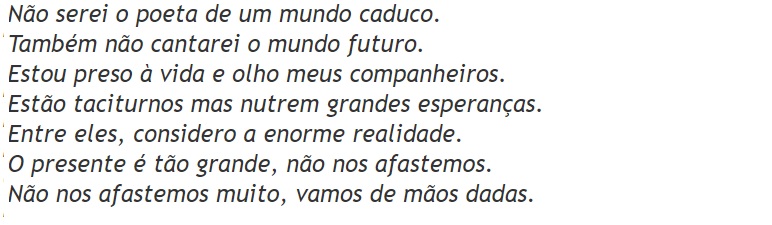 O olhar do  boi
Em sua poesia reflexiva Drummond define-se por perseguir algumas questões fundamentais para o poeta: que "coisa" é o ser humano? O que significa fazer parte da humanidade? Como combater as injustiças do presente? 
Às vezes, o caminho encontrado para dar forma poética a essa reflexão surpreende pelo inusitado...
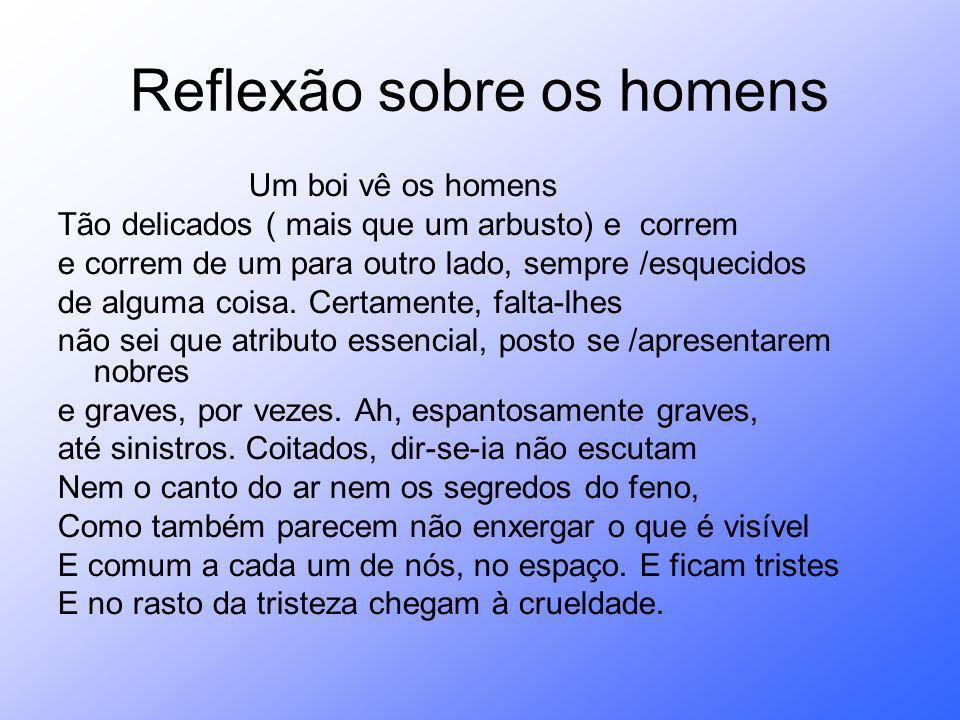 Olhar bovino sugere a estupidez humana, os seres humanos são vistos a partir de seus comportamentos inexplicáveis, da sua incapacidade de reconhecer o essencial, da correria em busca de algo desconhecido.
2ª fase – parte 2
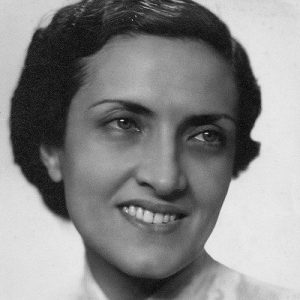 Cecília Meireles (1901-1964)
Poeta nascida no Rio de Janeiro
Primeira mulher alcançar destaque no cenário da poesia brasileira Cecilia Meireles escreveu vários livros de poesia em que desenvolveu as tendências da corrente espiritualista da segunda geração 
Na sua obra destacam-se Espectros (1919), Baladas para El-Rei (1925), Viagem (1939), Vaga música (1942), Mar absoluto (1945), Retrato natural (1949), Romanceiro da inconfidência (1953); Canções (1956) o livro de poesias infantis Ou isto ou aquilo (1964). 
Sua sensibilidade manifestava-se na valorização da intuição e da emoção como formas de interpretar o mundo. O lirismo delicado que caracteriza sua poesia está intimamente ligado a imagens da natureza lá que o mar o ar, o vento, o espaço, a rosa, etc.) e do infinito, compondo uma atmosfera de sonho e de fuga.
Cecília Meireles tem com característica um lirismo musical em sua obra, seus poemas apresentam sonoridade e uma fluidez musical , o que faz lembrar a poesia simbolista.  Também foi característica de sua obra o olhar para acontecimentos históricos, exemplo disso é o  Romanceiro da Inconfidência.
Obras de destaque: Romanceiro da Inconfidência(1953) , Mar Absoluto (1945)
A vida é apresentada metaforicamente como uma rosa. O eu lírico cria a analogia a partir da ideia de que os seres humanos se apegam às aparências (à imagem), que estão destinadas a desaparecer com a passagem do tempo. A regularidade dos ciclos da natureza (vida e morte, noite e dia) comprova a transitoriedade da vida.
 
Na última estrofe, revela-se a razão do sofrimento humano: as lembranças do passado (o perfume da rosa) continuam a existir, mesmo depois da destruição da forma que as gerou.
Recorrendo a formas poéticas simples como a cantiga, Cecília Meireles desenvolve temas como o amor, o tempo, a transitoriedade da vida e a fugacidade das coisas. Em toda a sua produção poética, a natureza marca os ritmos da vida.
A autora escreveu também o poema “Romanceiro da Inconfidência", em que reconstitui a história da Inconfidência Mineira e mostra como o olhar do poeta consegue atribuir novas dimensões à história de um povo e de seu país.
Motivo

Eu canto porque o instante existee a minha vida está completa.Não sou alegre nem sou triste:sou poeta.
Irmão das coisas fugidias,não sinto gozo nem tormento.Atravesso noites e diasno vento.
Se desmorono ou se edifico,se permaneço ou me desfaço,— não sei, não sei. Não sei se ficoou passo.
Sei que canto. E a canção é tudo.Tem sangue eterno a asa ritmada.E um dia sei que estarei mudo:— mais nada.
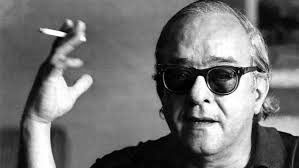 Vinicius de Moraes (1913-1980)
Poeta, cantor e compositor ,nascido no Rio de Janeiro.
Mais conhecido pelas suas composições musicais, Vinicius de Moraes iniciou sua obra poética na década de 1930, com a publicação de O caminho para a distância (1933). Sua poesia, naquele momento, conserva uma clara influência da estética simbolista. 
Nas obras iniciais, Vinicius aproximou-se de temas trabalhados por outros autores da sua geração, como a religiosidade e a angústia associada à oscilação entre matéria e espírito. Aos poucos, porém, seu interesse voltou-se para aspectos do cotidiano e para o relacionamento amoroso. Nos seus inúmeros poemas de amor, a influência da poesia camoniana é muito forte e pode ser observada na tentativa de analisar o amor, na preferência pelo soneto como forma poética e no uso frequente de antíteses para expressar as contradições próprias desse sentimento.
Obras de destaque: Poemas, Sonetos e Baladas (1946), Livro de Sonetos, poesia, (1956)
Em muitos sonetos de Vinicius de Moraes, o amor é apresentado como um sentimento poderoso e fugaz. 
É essa a ideia central do "Soneto de separação", em que as antíteses mostram o impacto da perda do amor na vida das pessoas: o riso torna-se pranto, traz a dor, a tristeza. 
A tragédia, que provoca o espanto, é constatar que toda essa transformação acontece de repente, em um breve instante. 
Das inúmeras obras de Vinicius, podemos destacar: Novos poemas (1938), Poemas, sonetos e baladas (1946), Pátria minha (1949) e a peça de teatro Orfeu da Conceição (1956
SONETO DE FIDELIDADE

De tudo, ao meu amor serei atentoAntes, e com tal zelo, e sempre, e tantoQue mesmo em face do maior encantoDele se encante mais meu pensamento.Quero vivê-lo em cada vão momentoE em louvor hei de espalhar meu cantoE rir meu riso e derramar meu prantoAo seu pesar ou seu contentamento.E assim, quando mais tarde me procureQuem sabe a morte, angústia de quem viveQuem sabe a solidão, fim de quem amaEu possa me dizer do amor (que tive):Que não seja imortal, posto que é chamaMas que seja infinito enquanto dure. Estoril, outubro de 1939
Interpretando soneto de fidelidade:

Alunos...
EU SEI QUE VOU TE AMAR POR 
TODA A MINHA VIDA EU VOU TE AMAR 
EM CADA DESPEDIDA 
EU VOU TE AMAR DESESPERADAMENTE

 EU SEI QUE VOU TE AMAR 
EM CADA VERSO MEU SERÁ PRÁ TE DIZER 
QUE EU SEI QUE VOU TE AMAR
 POR TODA A MINHA VIDA 

EU SEI QUE VOU CHORAR 
A CADA AUSÊNCIA TUA 
EU VOU CHORAR 

MAS CADA VOLTA TUA HÁ DE APLACAR 
QUE ESSA AUSÊNCA TUA ME CAUSOU 
EU SEI QUE VOU SOFRER
 A ETERNA DESVENTURA DE VIVER 
A ESPERA DE VIVER AO LADO TEU 
POR TODA A MINHA VIDA
Música: https://www.youtube.com/watch?v=ec_Jzn0bW8w

Vinícius e Tom Jobim
Rosa de Hiroshima

Pensem nas criançasMudas telepáticasPensem nas meninasCegas inexatasPensem nas mulheresRotas alteradasPensem nas feridasComo rosas cálidasMas oh não se esqueçamDa rosa da rosaDa rosa de HiroshimaA rosa hereditáriaA rosa radioativaEstúpida e inválidaA rosa com cirroseA antirrosa atômicaSem cor sem perfumeSem rosa sem nada.
https://www.youtube.com/watch?v=sR1gC4GsFGM&ab_channel=NeyMatogrosso
SONETO DO AMOR TOTAL
Rio de Janeiro , 1951

Amo-te tanto, meu amor... não cante O humano coração com mais verdade... Amo-te como amigo e como amante Numa sempre diversa realidade Amo-te afim, de um calmo amor prestante, E te amo além, presente na saudade. Amo-te, enfim, com grande liberdade Dentro da eternidade e a cada instante. Amo-te como um bicho, simplesmente, De um amor sem mistério e sem virtude Com um desejo maciço e permanente. E de te amar assim muito e amiúde, É que um dia em teu corpo de repente Hei de morrer de amar mais do que pude.
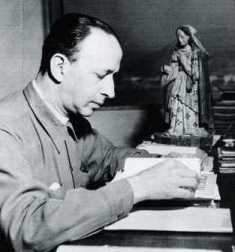 Murilo Mendes (1901-1975)
Poeta nascido em Minas
Obras de destaque : As Metamorfoses (1944), Convergência (1972)
Tem como características em sua obra o conflito religioso em contraste com uma poesia social  e também com a atmosfera onírica , influência do Surrealismo. Seu primeiro livro Poemas foi publicado em 1930.
A poesia de Murilo Mendes revela tendências bastante distintas. Na sua produção inicial, a influência do olhar irreverente dos primeiros modernistas é marcante, mas foi também um entusiasmado seguidor da vanguarda surrealista. 
Criou, porém, um estilo próprio, povoando o universo de sonhos surrealistas com imagens do catolicismo. O sentido de humanidade e a consciência social são sempre associados, na poesia de Murilo Mendes, à dimensão espiritual. O catolicismo, religião seguida pelo poeta, era a base para essa reflexão.
O eu lirico fala da agonia da rejeição por Deus. 
A incapacidade de transformar a realidade é explicitada na série de perguntas que retomam aquele que foi o principal objetivo do projeto literário da segunda geração modernista: entender como se dá a relação entre o "eu" e o mundo. 
As principais obras de Murilo Mendes foram A poesia em pânico (1938), O visionário (1941) e As metamorfoses (1944).
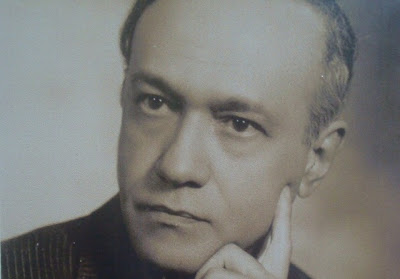 Jorge de Lima (1895-1953)
Poeta alagoano
Obras de destaque: Tempo e Eternidade (1935) (em colaboração com Murilo Mendes), A Invenção de Orfeu (1952)
Jorge de Lima tem como características o misticismo em sua poesia, abordagem regionalista do nordeste focando em sua realidade social e existencialista. Também, e importante ressaltar que  faz a representação da figura do negro em sua obra.
O poema "Homenagem a Jorge de Lima", de Murilo Mendes, permite conhecer algumas características da obra desse poeta.
A conclamação feita na abertura do livro de poesias Tempo e eternidade é um testemunho eloquente da filiação católica de Jorge de Lima: "Restauremos a poesia em Cristo". O primeiro poema desse livro pode ser lido como uma apresentação de sua poética.
Jorge de Lima aprendeu com o mestre Manuel Bandeira que a poesia está nas coisas mais simples: o sal da água e a luz do céu. Mas relê a lição modernista pela lente do catolicismo e encontra inspiração em tudo o que considera manifestação de Deus
Na produção literária de Jorge de Lima, destacam-se: XIV alexandrinos (1914), O mundo do menino impossível (1925), Poemas escolhidos (1932), Tempo e eternidade (escrito em parceria com Murilo Mendes; 1945), Poemas negros (1947), Anunciação e encontro de Mira-Celi (1950) e Invenção de Orfeu (1952).
Poemas negros é a sua obra mais conhecida. 
Nela, as memórias do menino branco nordestino, que teve uma infância marcada pela convivência com negros, denunciam o preconceito profundo e disfarçado da sociedade brasileira. O mais conhecido desses poemas é "Essa negra Fulô", que tematiza a relação entre os escravos e seus senhores, estabelecendo uma crítica à maneira como os negros eram física e emocionalmente torturados.
Jorge de Lima articula a dura vida e as duras condições existenciais a que eram submetidos os escravos aos aspectos sensuais e sedutores das escravas. Com isso, ele toma como foco a beleza física das escravas, valorizando assim os atributos físicos e as belezas da raça afro.

— Vai forrar a minha cama
pentear os meus cabelos,
vem ajudar a tirar
a minha roupa, Fulô!
Essa negra Fulô!

Ó Fulô! Ó Fulô!
(Era a fala da Sinhá)

Essa negrinha Fulô!
ficou logo pra mucama
pra vigiar a Sinhá,
pra engomar pro Sinhô!
Essa negra Fulô!
Nesta obra, Jorge de Lima se debruça sobre as condições existenciais dos escravos, que eram concebidos como objetos. Para isso, ele fala do cotidiano da escrava Nega Fulô, retratando seus trabalhos domésticos, que eram solicitados por sua sinhá. São exemplos que podem ilustrar esses trabalhos domésticos: ajudar a tirar a roupa, forrar a cama, pentear cabelos, coçar as coceiras da sinhá, catar cafuné, balançar a rede, contar histórias etc.. Além disso, o autor retrata os castigos, ou melhor, as práticas punitivas a que era submetida a Nega Fulô.

Ó Fulô! Ó Fulô!
(Era a fala da Sinhá)
vem me ajudar, ó Fulô,
vem abanar o meu corpo
que eu estou suada, Fulô!
vem coçar minha coceira,
vem me catar cafuné,
vem balançar minha rede,
vem me contar uma história,
que eu estou com sono, Fulô!